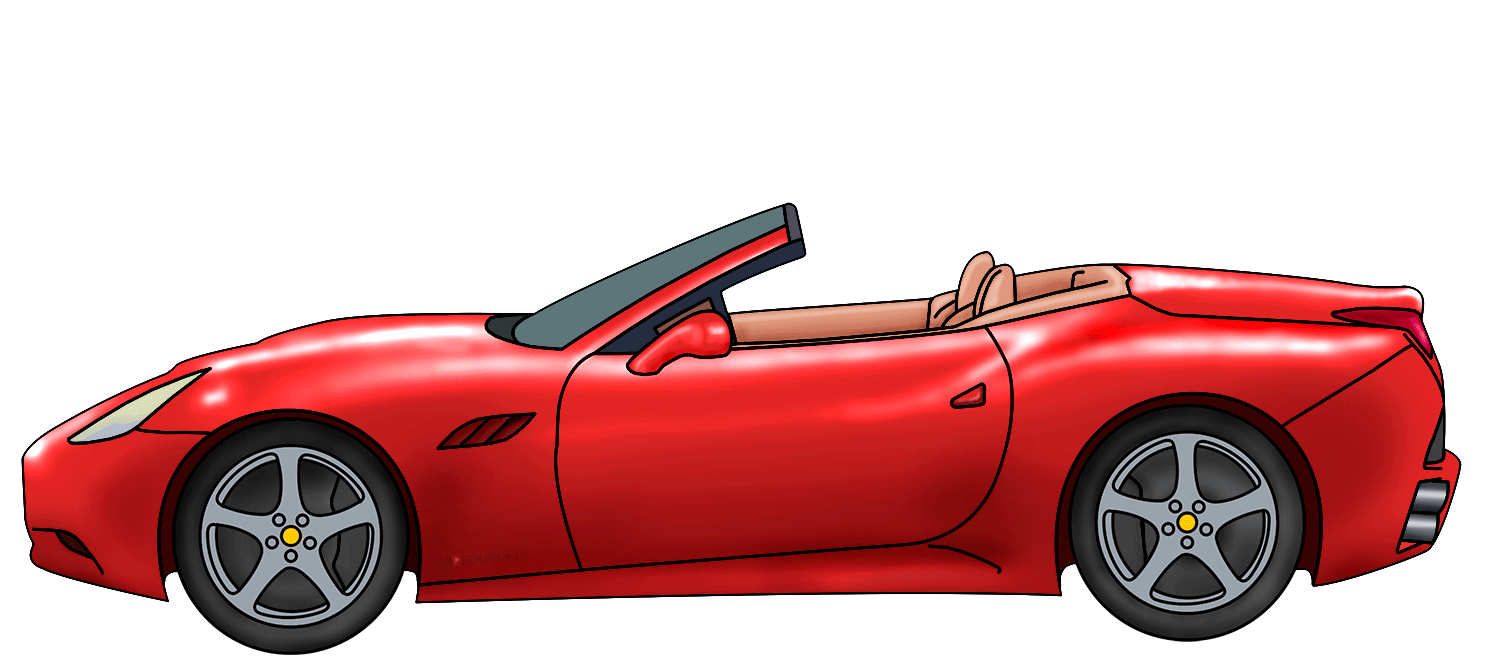 Движение с постоянным ускорением
Скорость при равноускоренном движении
v, м/с
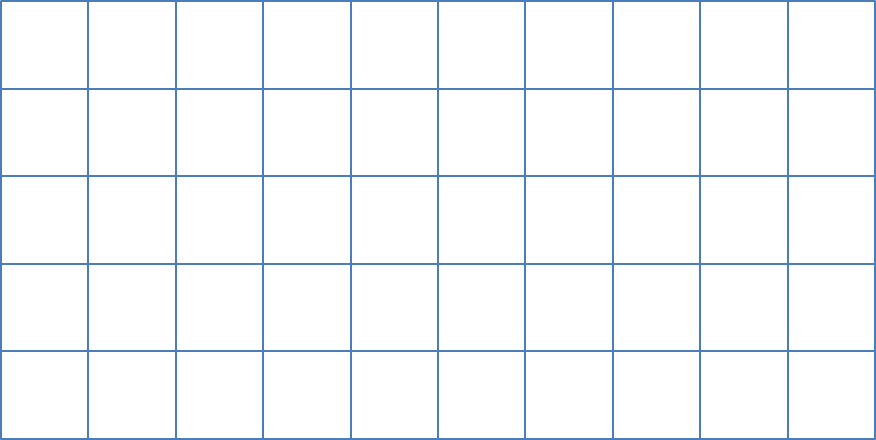 t, c
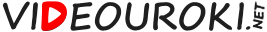 Площадь под графиком функции зависимости ускорения от времени есть изменение скорости
t
a
t, c
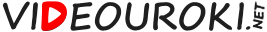 x, м
t, c
t, c
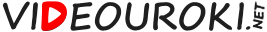 Уравнение равноускоренного движения
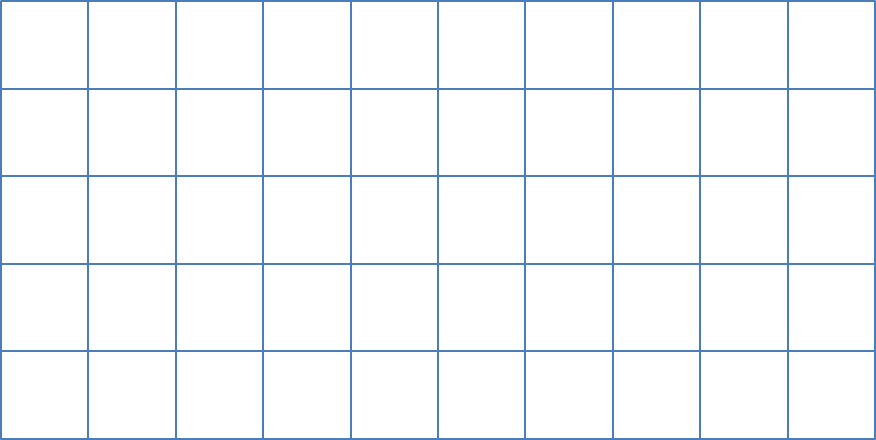 t, c
t
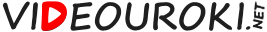 Уравнение равноускоренного движения
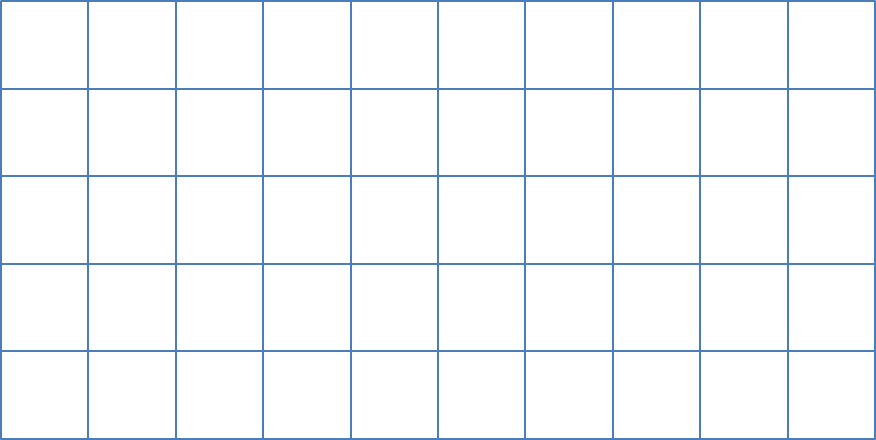 t, c
t
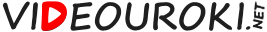 Дано:
x, м
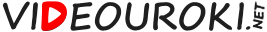 Дано:
y
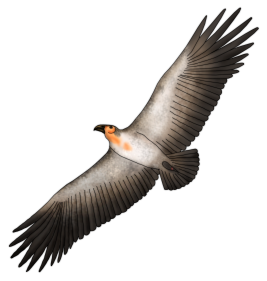 x
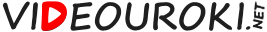 Дано:
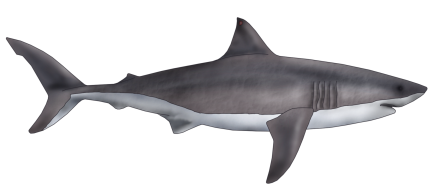 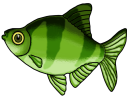 x, м
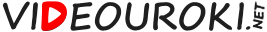 Дано:
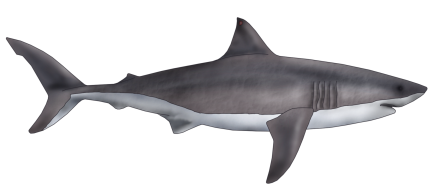 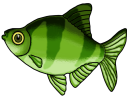 x, м
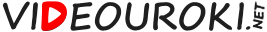 Дано:
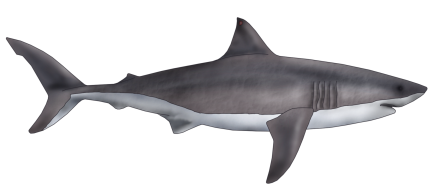 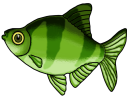 x, м
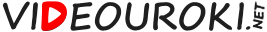 Дано:
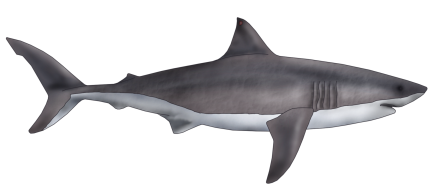 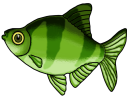 x, м
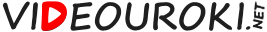 Основные выводы
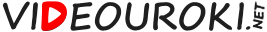 Основные выводы
t, c
t, c
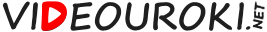